«Формирование функциональной грамотности обучающихся на уроках иностранного языка»
Мушкадинова Е.Ю., учитель английского языка МБОУ «Хиславичская СШ»
2021г.
Из указа Президента России от 7 мая 2018 года: 	
Правительству РФ поручено обеспечить глобальную конкурентоспособность российского образования, вхождение Российской Федерации в число 10 ведущих стран мира по качеству общего образования. 

Из Государственной программы РФ «Развитие образования»  
(2018-2025 годы) от 26 декабря 2017 г. 
Цель программы – качество образования, которое характеризуется: cохранением лидирующих позиций РФ в международном исследовании качества чтения и понимания текстов (PIRLS), а также в международном исследовании качества математического и естественнонаучного образования (TIMSS); повышением позиций РФ в международной программе по оценке образовательных достижений учащихся (PISA) …
2021г. – Смоленская область участвует в общероссийской оценке качества образования по модели PISA
Новые ФГОС
Приоритетной целью становится формирование функциональной грамотности в системе общего образования
Изменение 
запроса на 
Качество
Общего 
образования
Создание поддерживающей позитивной  образовательной среды  за счет изменения содержания образовательных программ для более полного учета интересов учащихся и требований 21 века
[Speaker Notes: При реализации поставленных задач важно учитывать международные тенденции  развития образования. Одной из главных тенденций  является ИЗМЕНЕНИЕ ЗАПРОСА НА КАЧЕСТВО ОБЩЕГО ОБРАЗОВАНИЯ.

Эта тенденция в основном проявляется по двум направлениям:
Изменение приоритетных целей образования и качественное изменение образовательной среды.]
Что же такое функциональная грамотность?
способность человека использовать навыки чтения и письма в условиях его взаимодействия с социумом
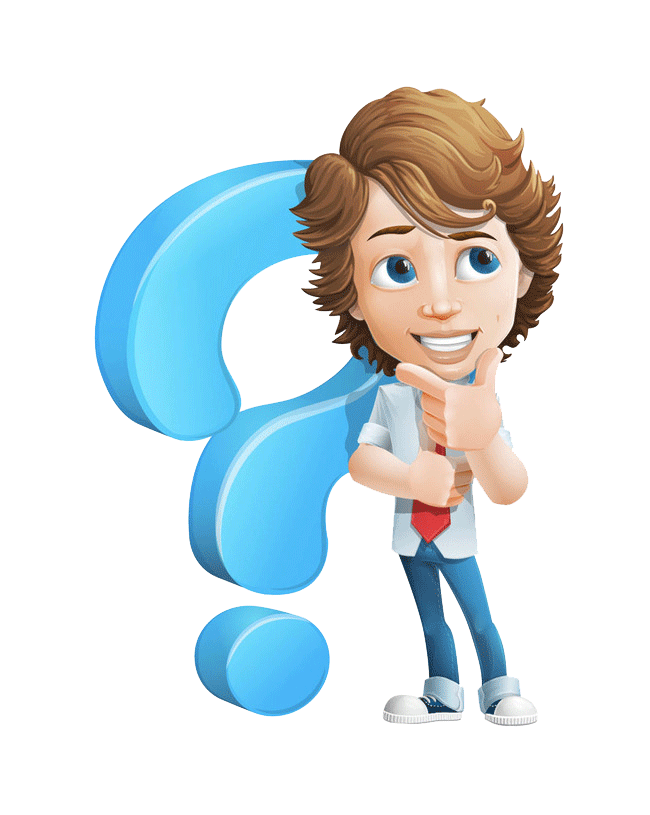 Функция предмета «Иностранный язык»
Основная задача
РЕЧЕВЫЕ НАВЫКИ
Весь период обучения
В чем же новизна?
Новизна целей обучения иностранному языку на метапредметном уровне просматривается по следующим трем направлениям: 
Умение учиться самостоятельно и в сотрудничестве (стратегии самообучения и учебного взаимодействия) 
Умение работать с информацией (например, менять стратегию чтения в зависимости от поставленной цели) 
Умение критически оценивать информацию, получаемую извне (критическое мышление)
Суть процесса обучения чтению на иностранном языке
правильно определить для себя цель, с которой требуется прочитать текст на иностранном языке; 
выбрать вид чтения (ознакомительное, изучающее, поисковое/ просмотровое) и адекватные приемы, которые помогут понять читаемый текст; 
распорядиться извлеченной из текста информацией в соответствии с целью, которая была поставлена перед чтением.
Тексты для чтения
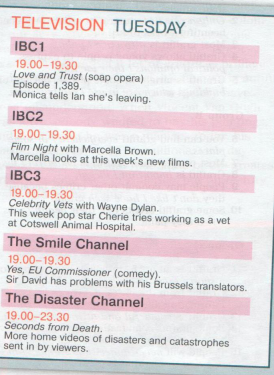 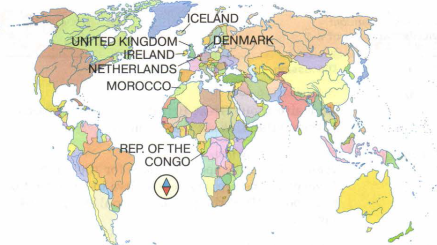 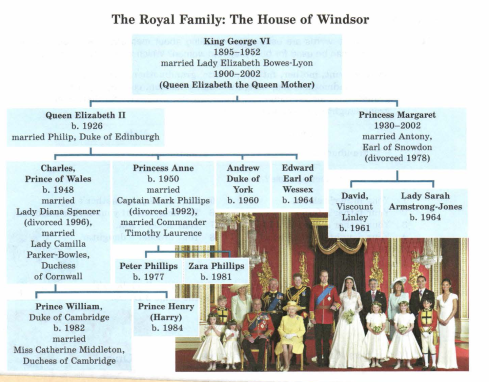 Правила отбора сплошного текста на функциональное чтение
Критерии уровней грамотности согласно PISA
1) поиск в тексте нужной информации по простому критерию (самый низкий уровень); 
	2) поиск в тексте нужной информации по множественным критериям; 
	3) поиск в тексте нужной информации, распознавание связи между отрывками информации, работа с известной, но противоречивой информацией; 
	4) поиск и установление последовательности или комбинации отрывков, содержащих глубоко скрытую информацию, умение сделать вывод о том, какая информация в тексте необходима для выполнения задания; 
	5) понимание сложных текстов и их интерпретация, формулирование выводов и гипотез относительно содержания текста
Задания на основе несплошного текста
For a school project, Mary carried out a study. Below is a bar chart that illustrates the results of her survey.
Analyze the information and answer the questions below.
The study was conducted in a London school in 2018
Children surveyed:
- 100 boys (age – from 10-14)
- 100 girls (age – from 10-14)
Total: 200 children
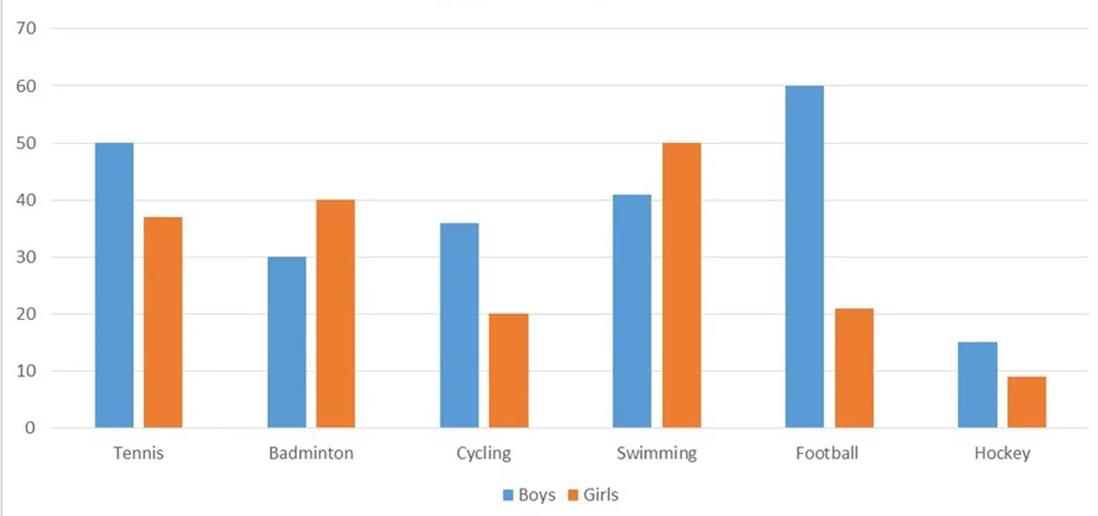 What does the bar chart show? 

a) the number of boys and girls playing sport in 2018 
b) which kinds of sports were the most popular among the children in a London school in 2018 
c) why some kinds of sports were more popular than others among children in a London school in 2018
Задания на основе сплошного текста
What is the purpose of the text?
Purposes:
To inform…
To advise…
To describe…
To persuade…
To explain…
To discuss…
To argue…
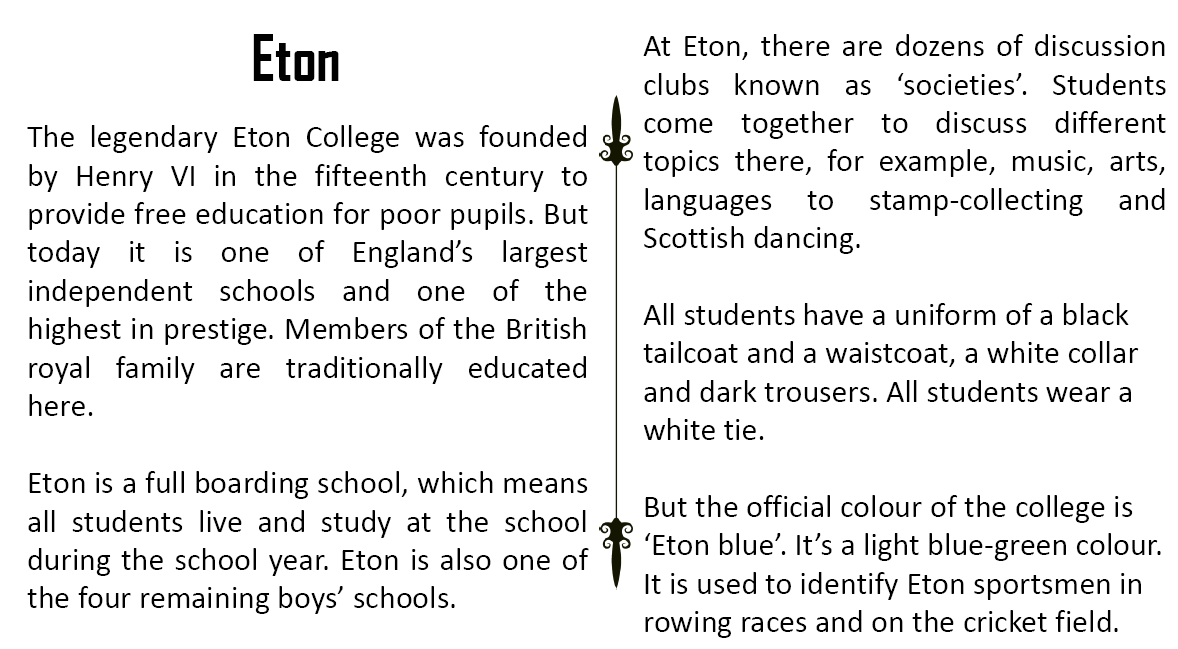 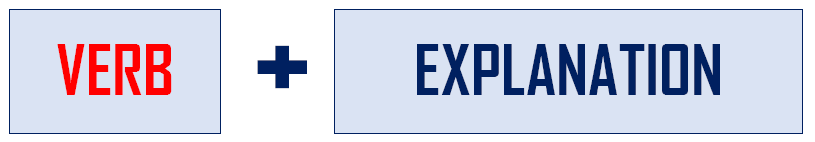 Answer:
To inform the reader about the traditions of Eton college.
To describe the main features of Eton.
ДЕЯТЕЛЬНОСТНОЕ ОБУЧЕНИЕ
Позиция учителя:
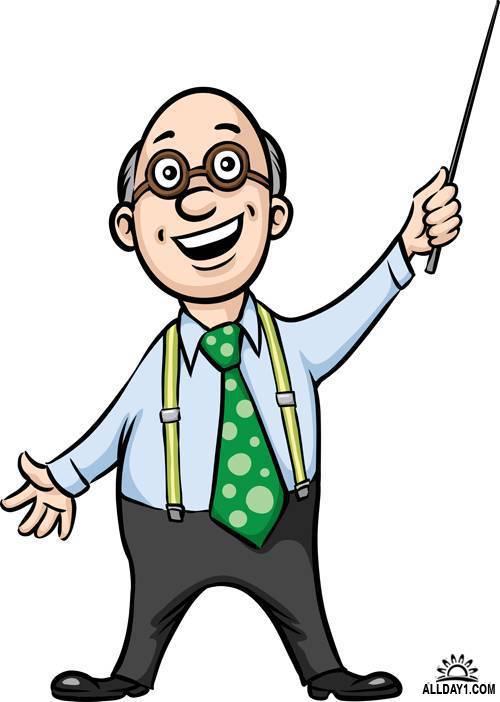 К классу не с ответом 
(готовые знания, умения, навыки), 
а с вопросом
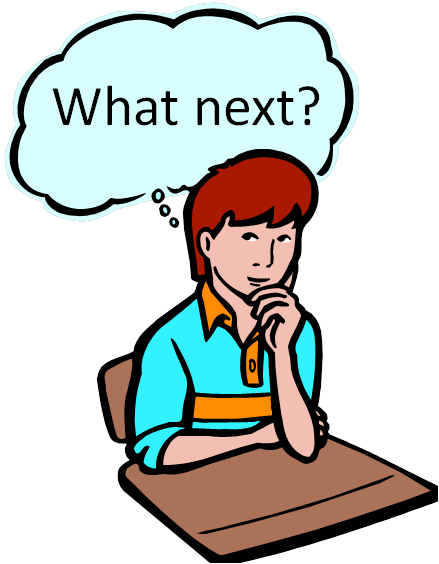 Позиция ученика:
Самостоятельное познание мира 
(в специально организованных 
для этого условиях)
Этапы работы с текстом на иностранном языке
Предтекстовый этап: система упражнений предчтения
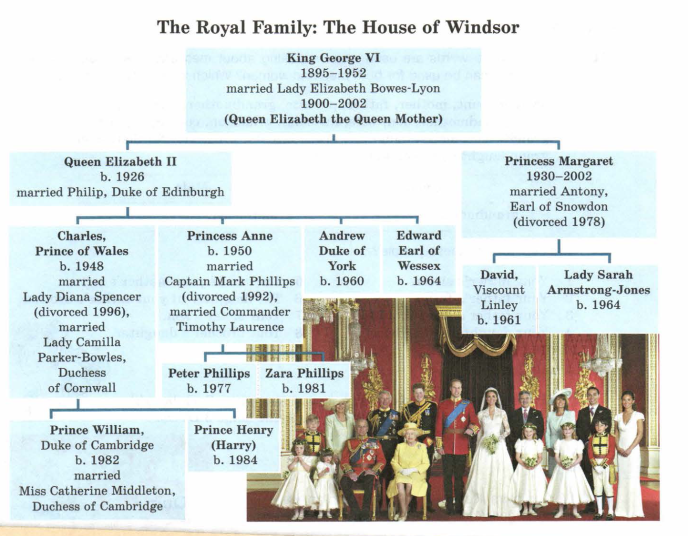 Текстовый этап: система упражнений чтения
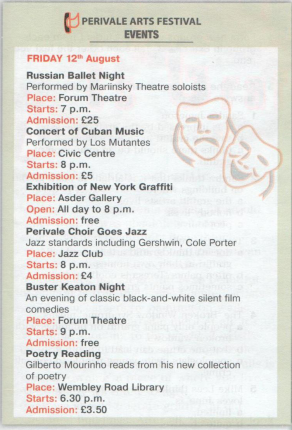 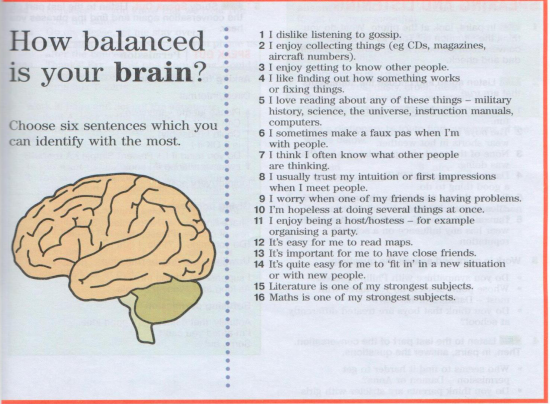 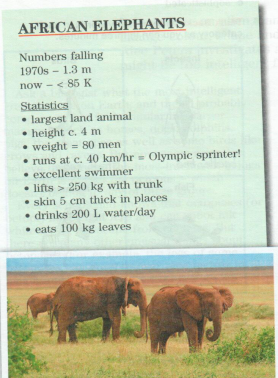 Послетекстовый этап: система упражнений послечтения
Проблемные задания
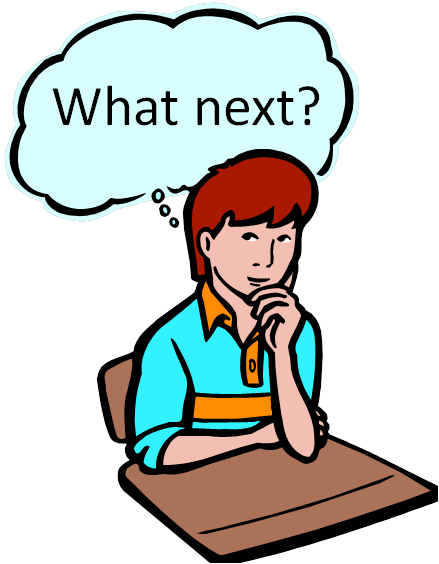 Функционально грамотный ученик
хорошо владеющий устной 
и письменной речью
владеющий современными 
информационными технологиями
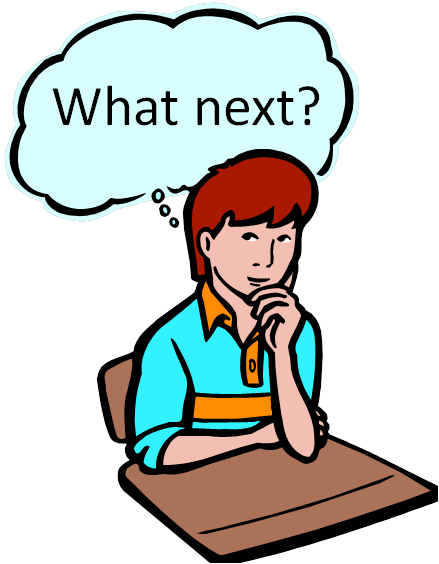 умеющий пользоваться 
различными видами чтения
способный быть  
самостоятельным 
в ситуации выбора 
 и принятия решений
способен переходить от 
одной системы 
приемов чтения и 
понимания текста к другой
умеющий отвечать
 за свои решения
умеющий свободно использовать 
навыки чтения и письма 
для получения информации из текста
СПАСИБО ЗА ВНИМАНИЕ
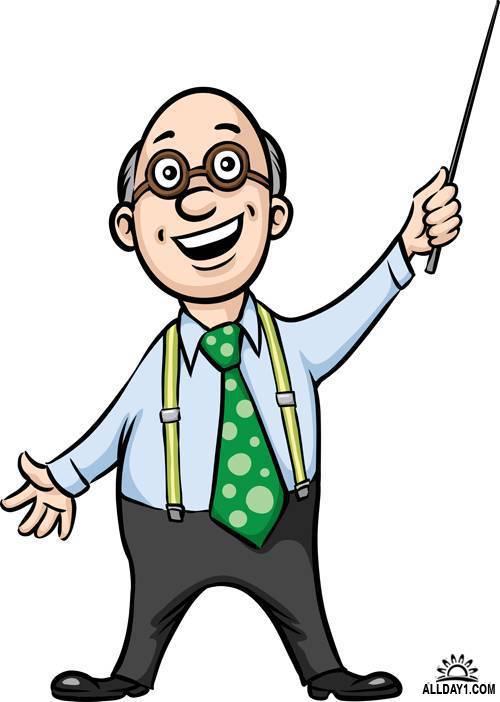